Welkom!
Marcel Cappetti - CEO
Jeffrey den Oudsten - CTO
[Speaker Notes: Welkom Marcel Cappetti]
Programma
13.00 – 14.00	Ontvangst
14.00 – 14.30	Welkom door Marcel Cappetti, Algemeen Directeur, en		Jeffrey den Oudsten, CTO | Trends & ontwikkelingen
14.30 – 15.45	Inspire Session 1 & 2:
		Networking door Rick van ’t Spijker, Lead Architect
		Hybrid Cloud door Jory van Dam, CTO Cloud 
		wissel spreker na 30 minuten / 15 min break
15.45 – 16.15	Pauze
16.15 – 17.30	Inspire Session 3 & 4:
		Cybersecurity door Jan Bervar, Group Security Architect
		Managed Services door Jos Schimmel, Sales & Marketing 			Director, en Remko Kuyper, Managed Services Specialist
		wissel spreker na 30 minuten / 15 min break
17.30 – 18.00	Pauze
18.00 – 18.30	Afsluiting door Marcel Cappetti, Algemeen Directeur.
		Gastspreker Mark Tuitert. Olympisch kampioen schaatsen, 		podcasthost van DRIVE podcast, ondernemer, auteur, spreker.
18.30 – 20.00	Walking-dinner
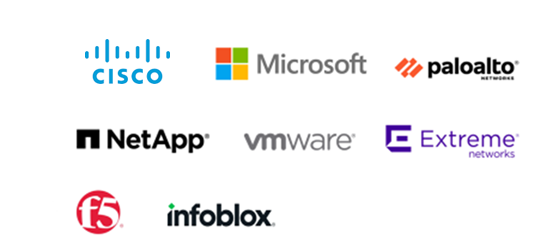 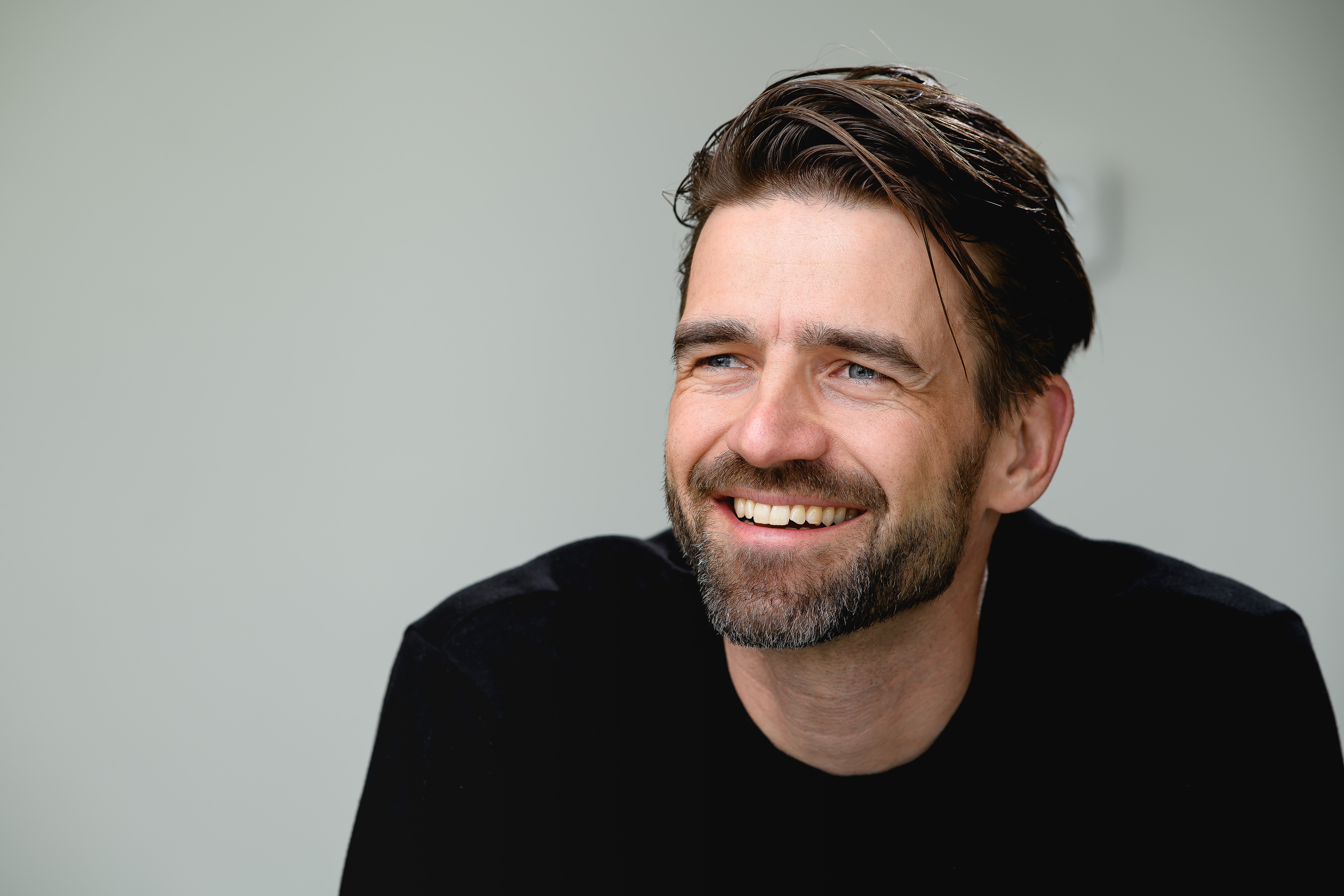 Verandering is noodzakelijk…
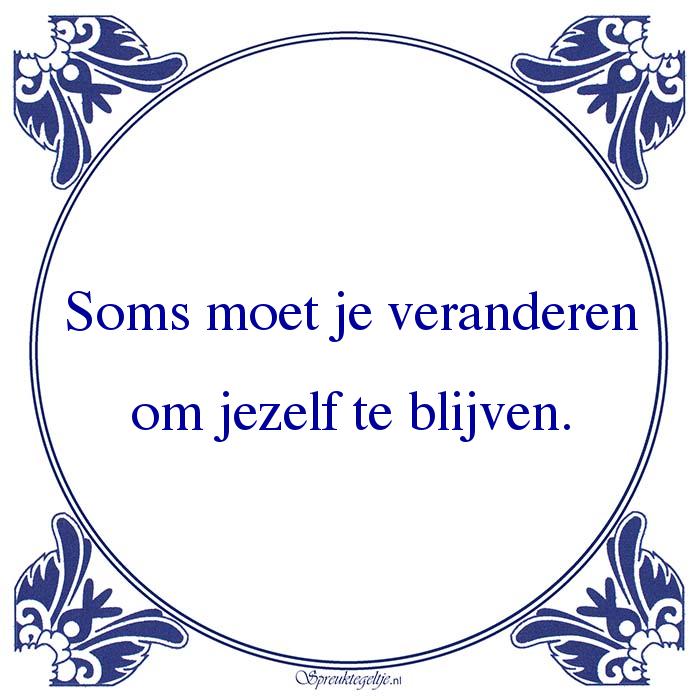 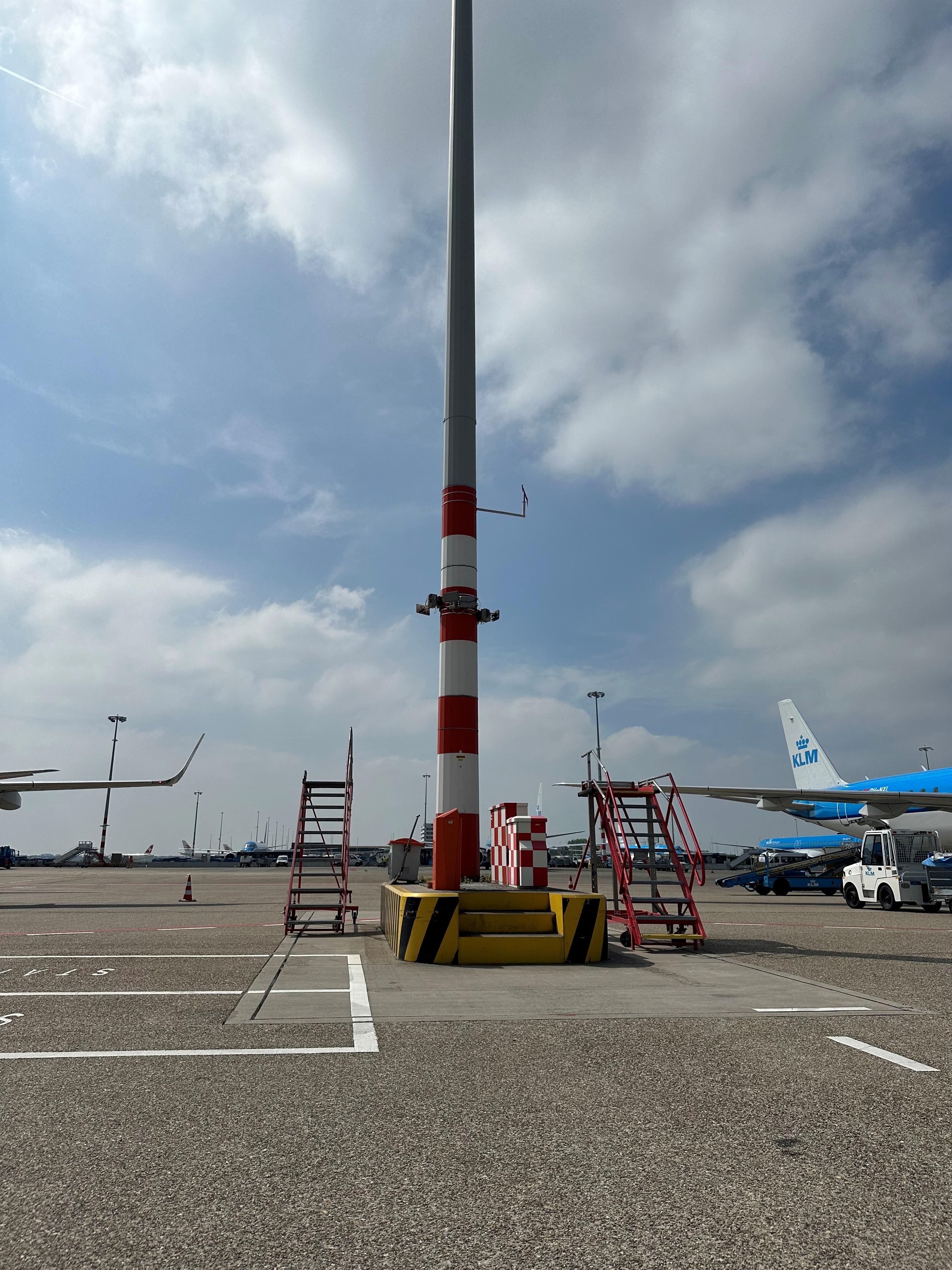 … bij je principes blijven ook!
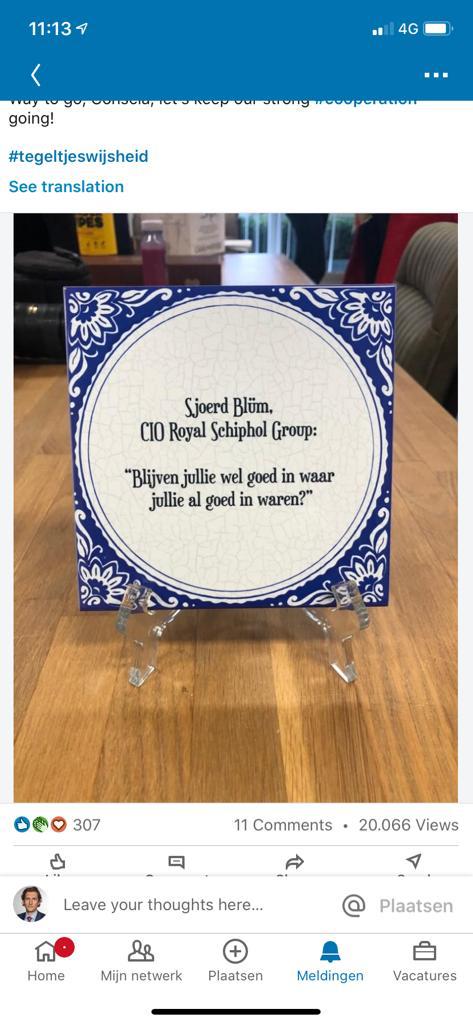 (r)evoluties
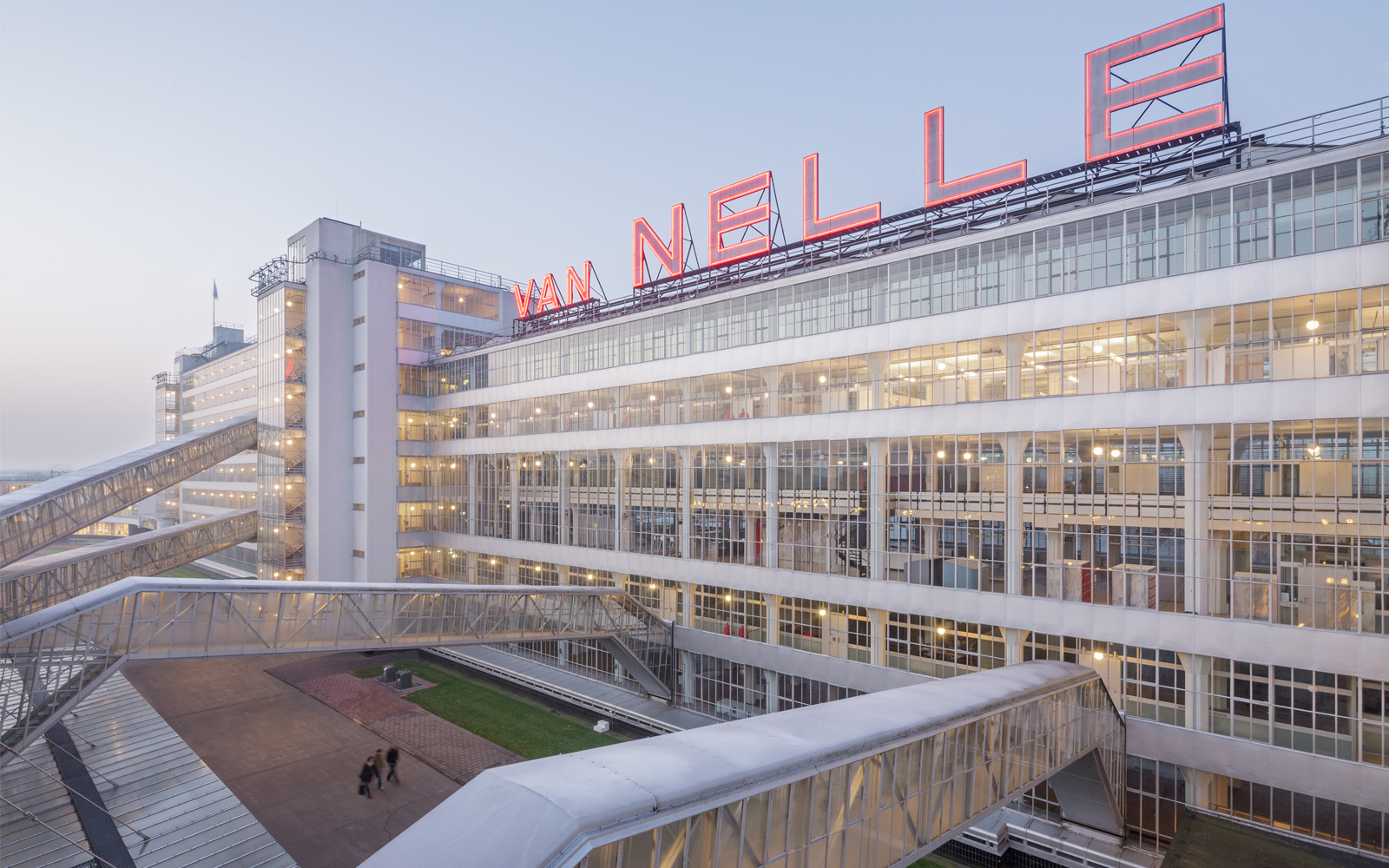 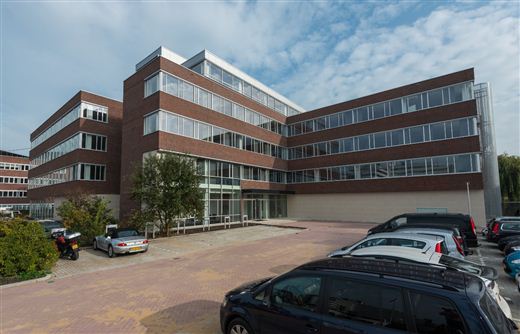 16 jaar klantendag
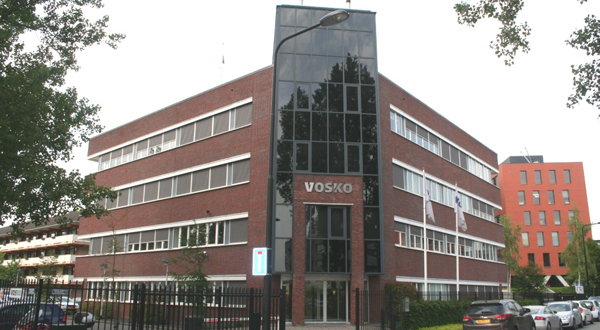 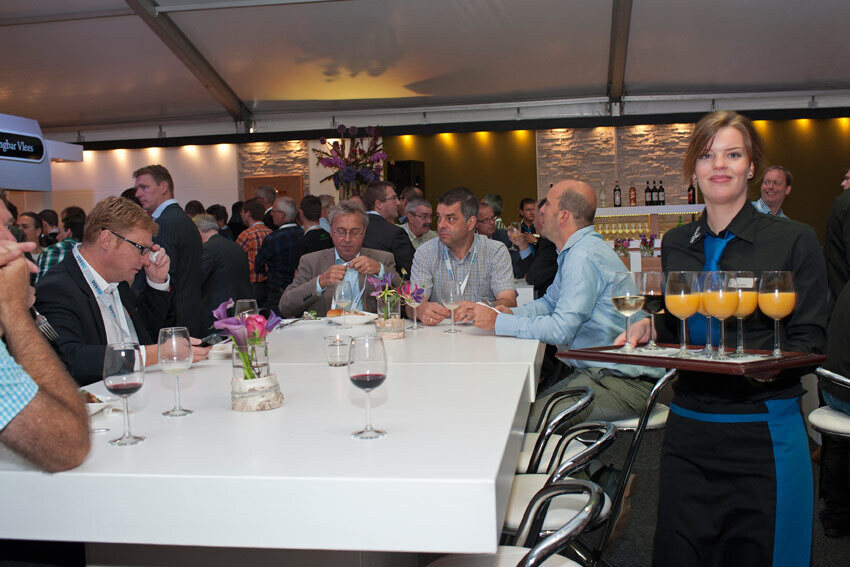 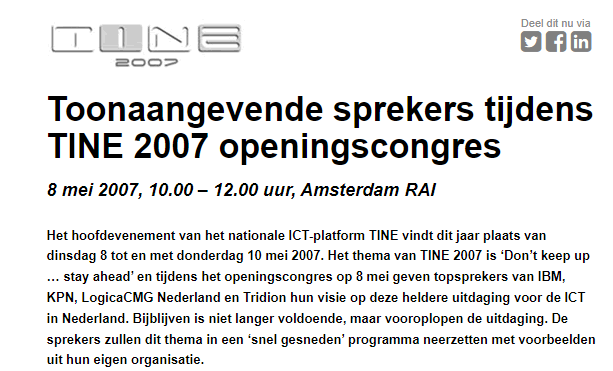 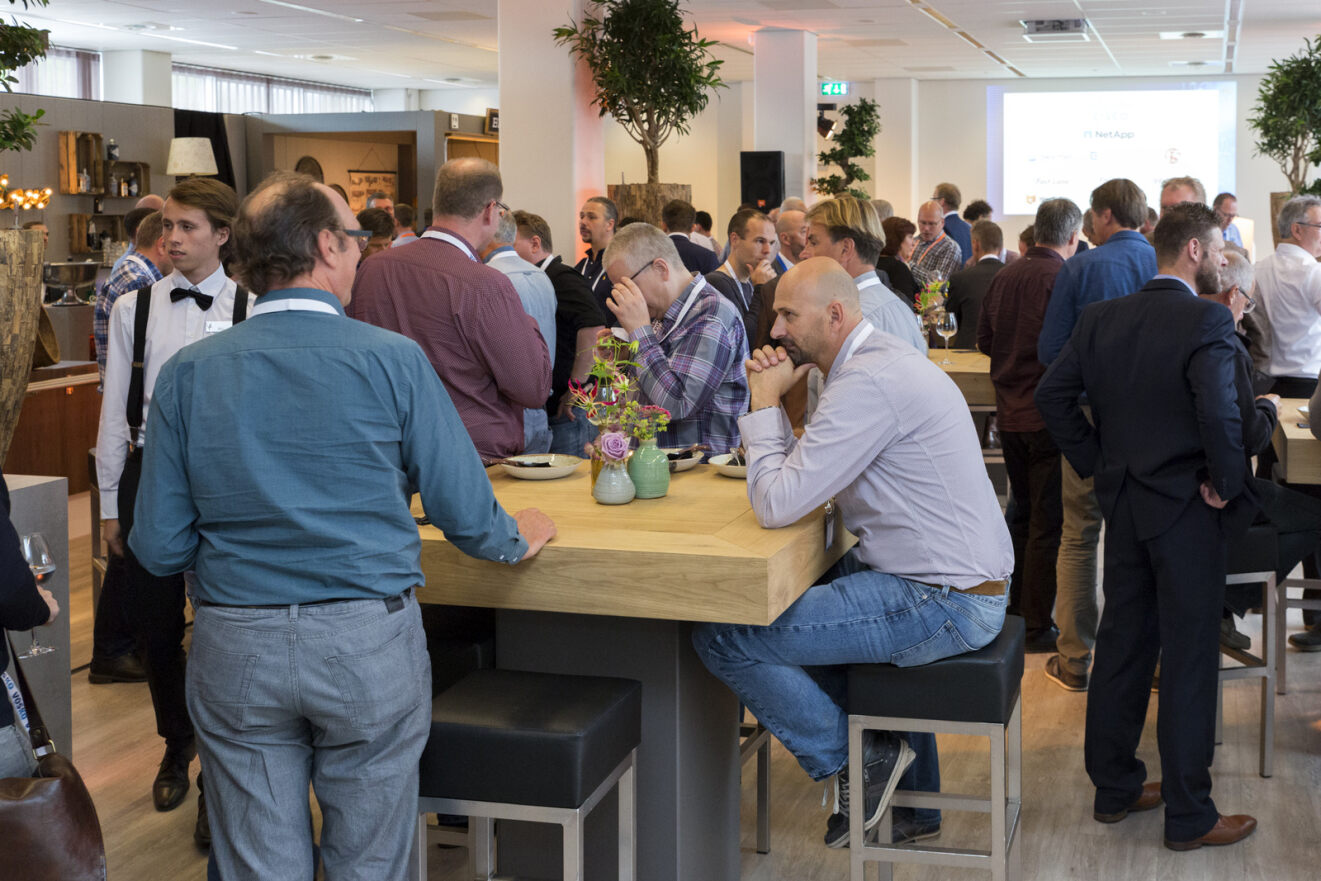 ‘Don’t keep up …. Stay ahead’
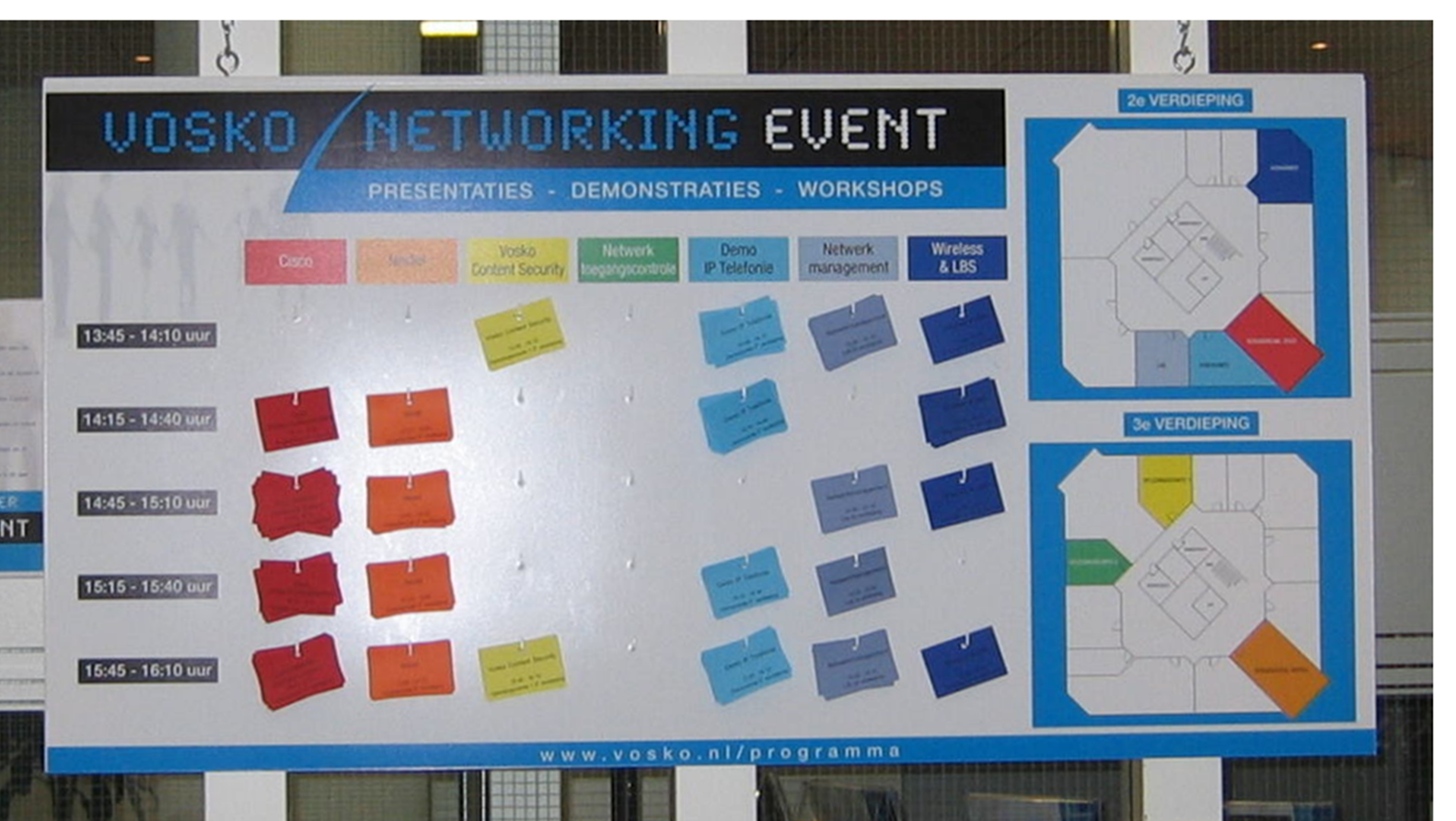 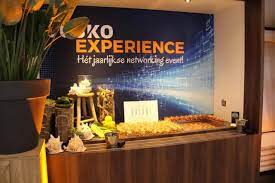 Klantendag | Evolutie met behoudt van principes
Informeren | Inspireren | Netwerken
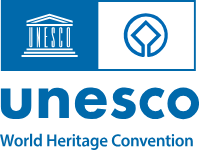 De Van Nellefabriek 

20e-eeuwse industriële architectuur.
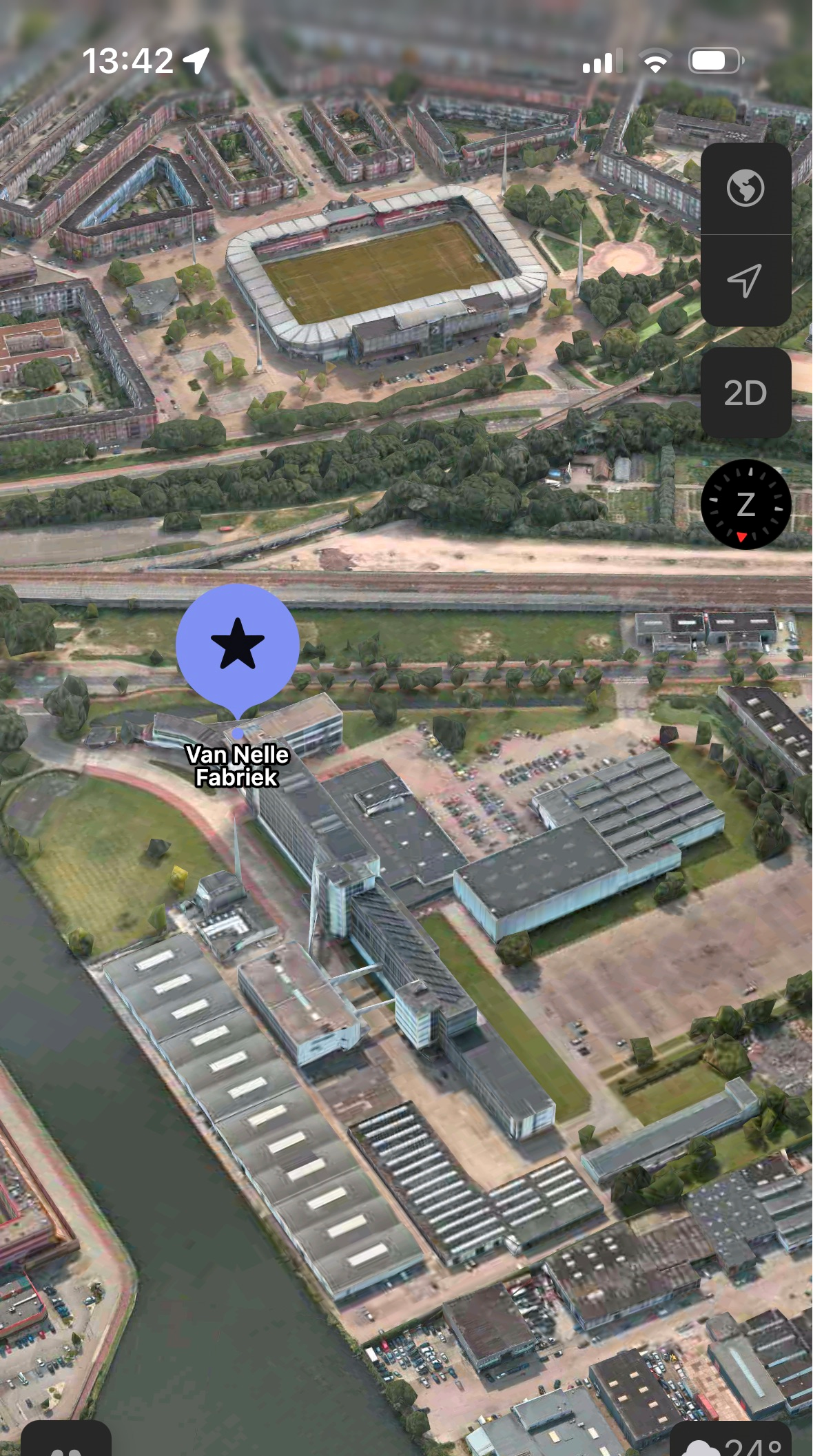 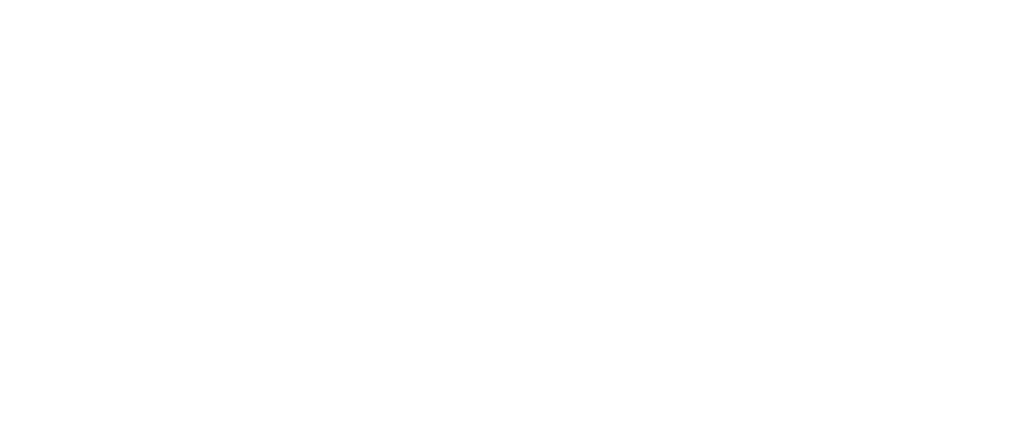 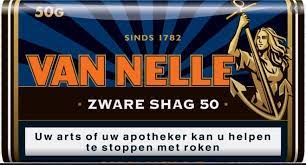 Conscia in Rotterdam
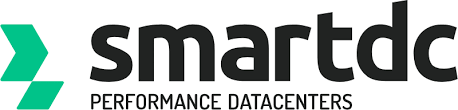 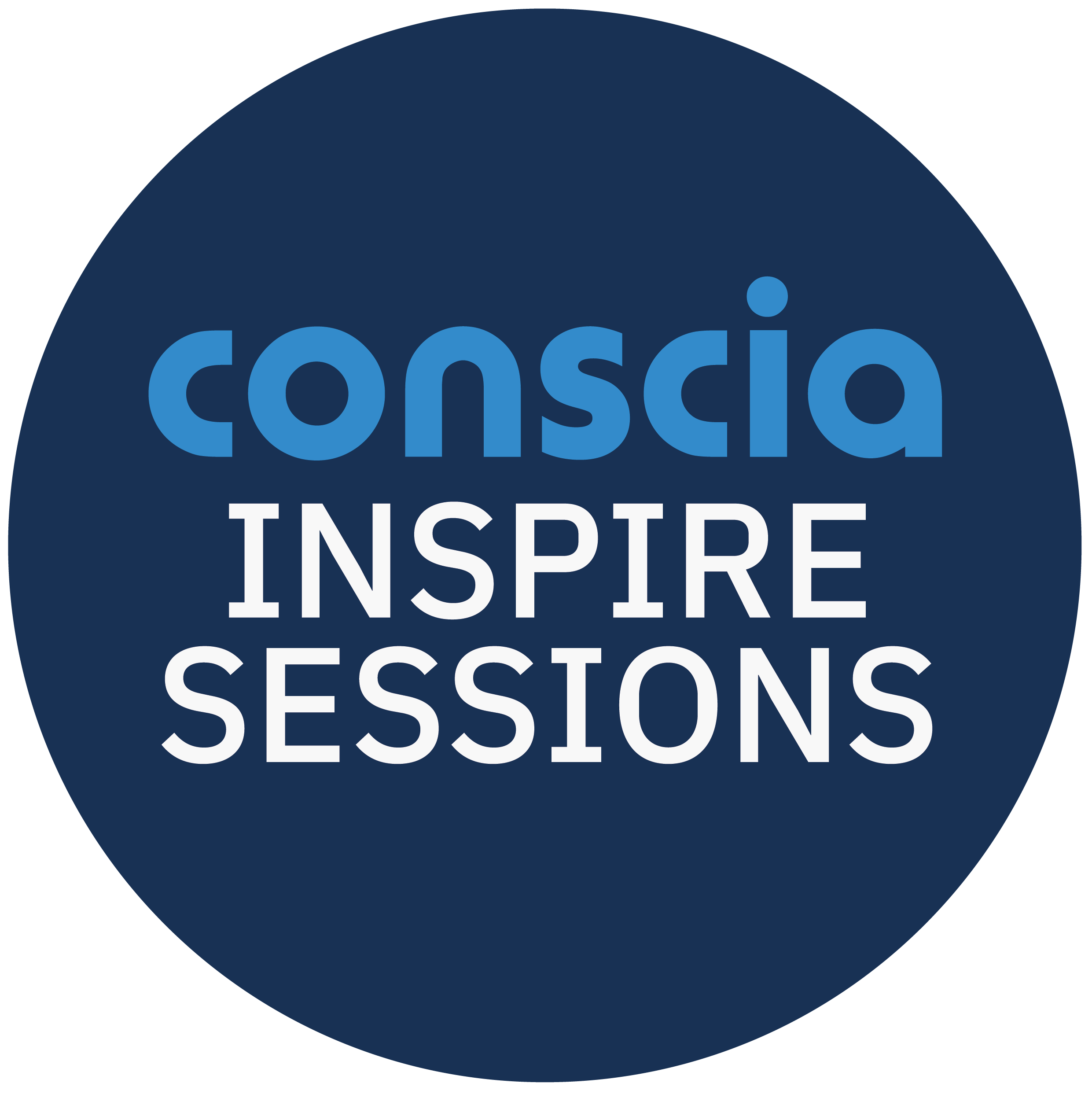 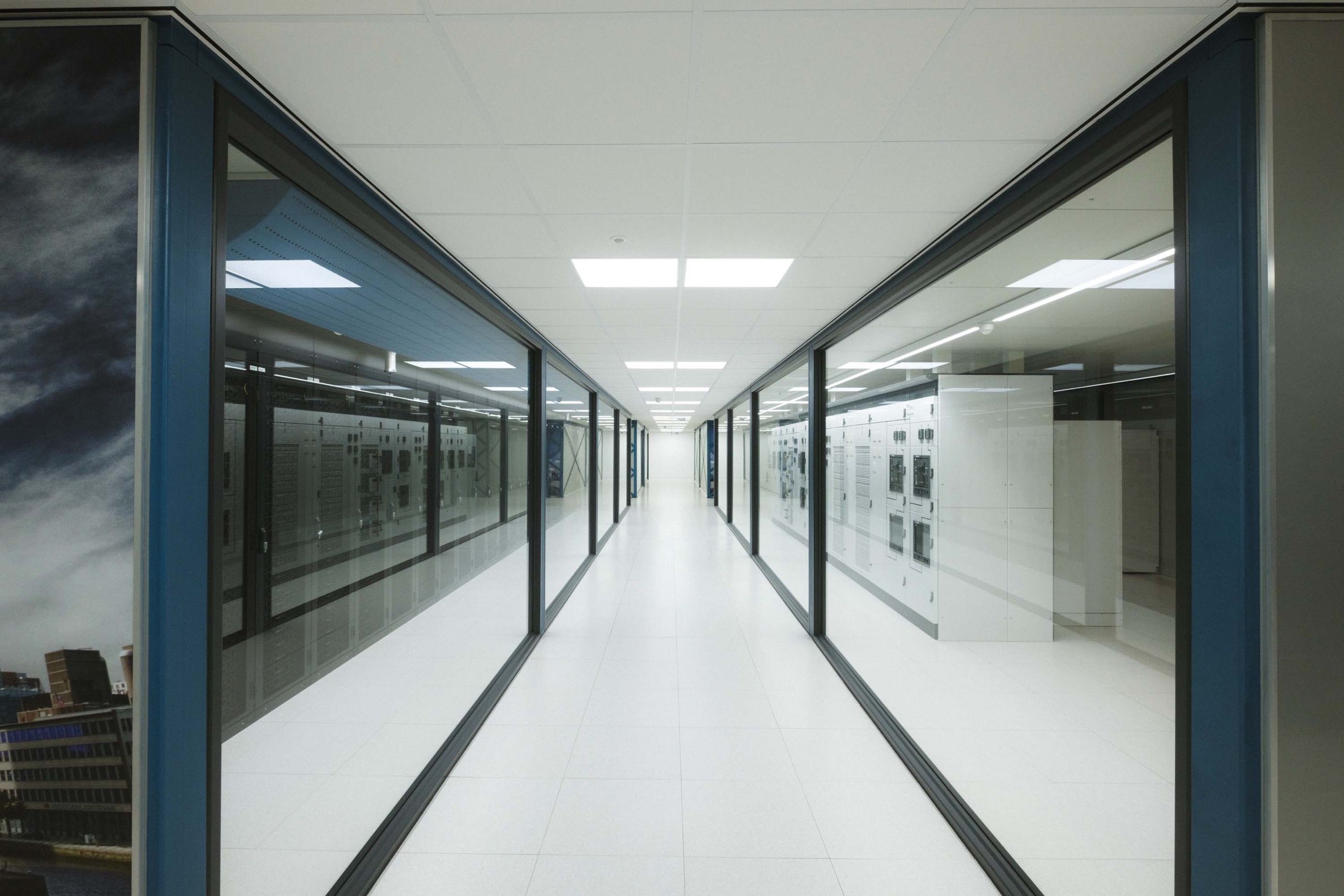 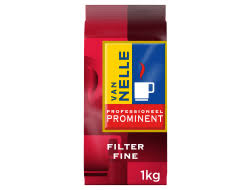 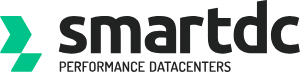 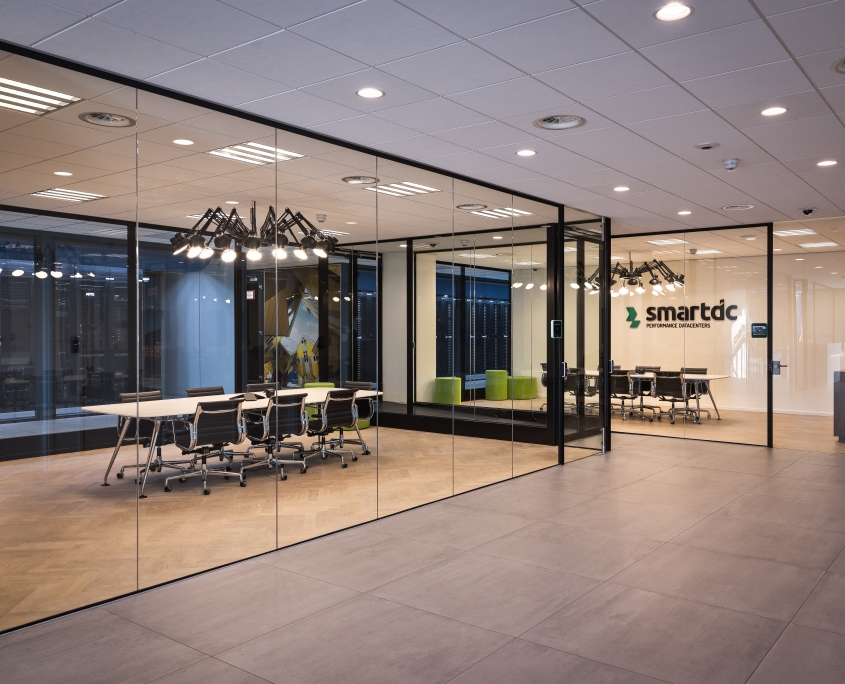 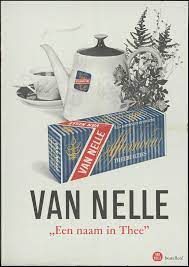 Technologie ontwikkelingen
2007 | het jaar van…
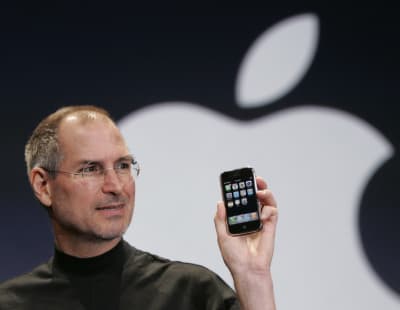 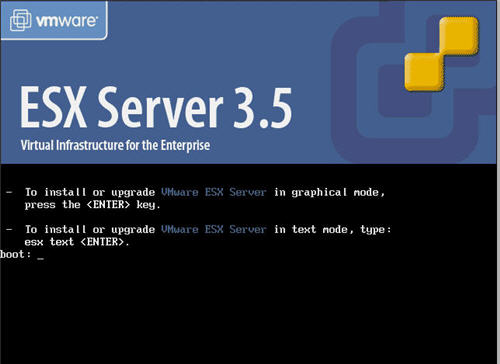 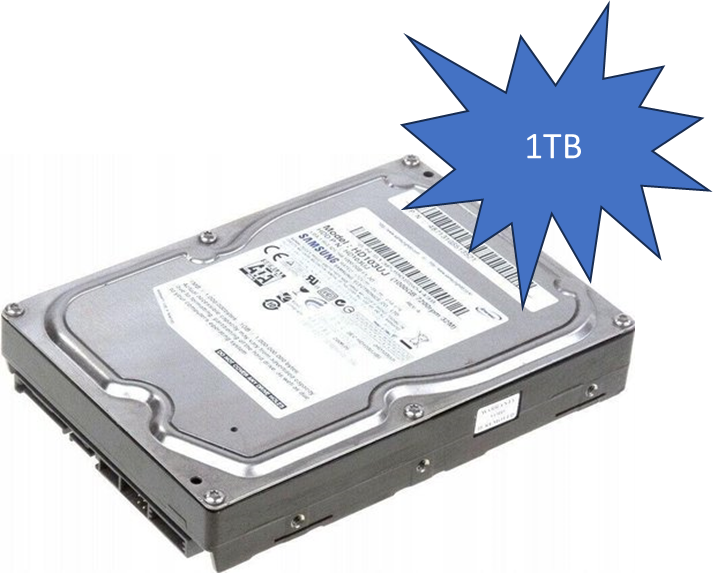 Revolutie(?)
Doorbraak
Evolutie
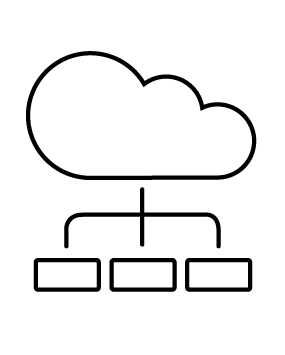 2023 | Het jaar van…
Inspringen of niet?
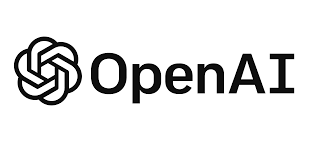 HYBRID 
CLOUD
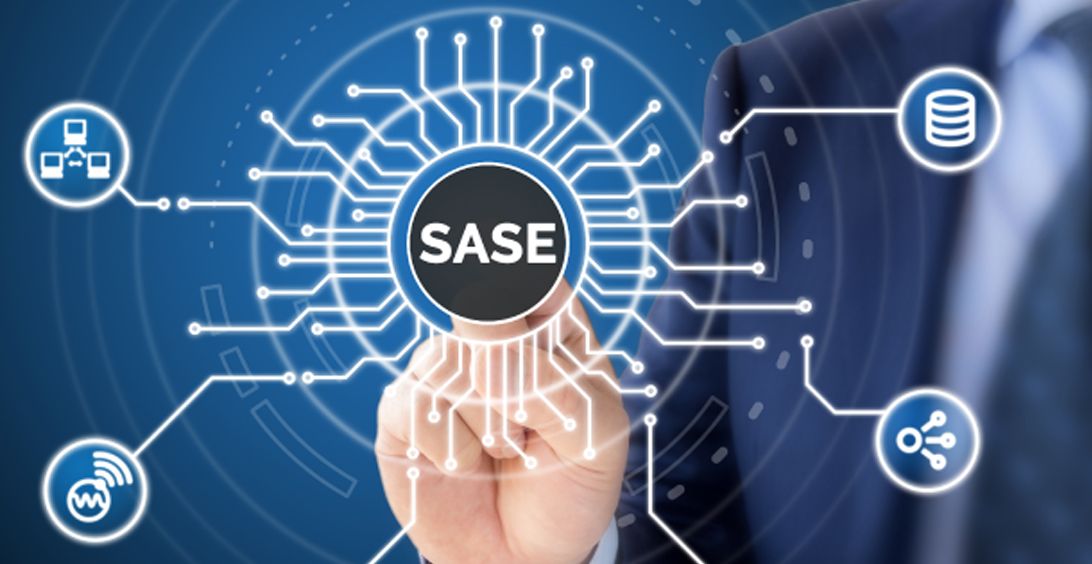 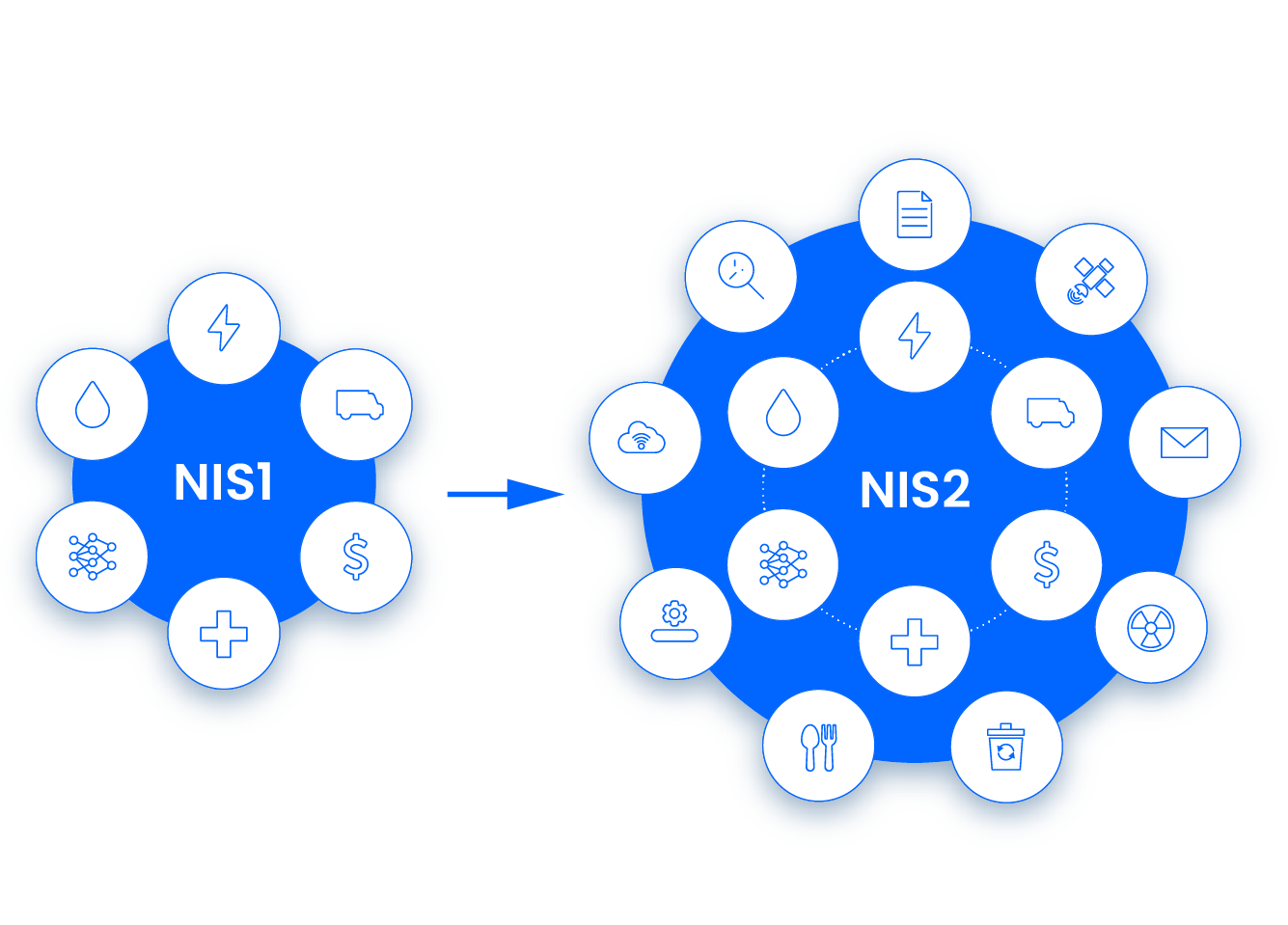 CYBER
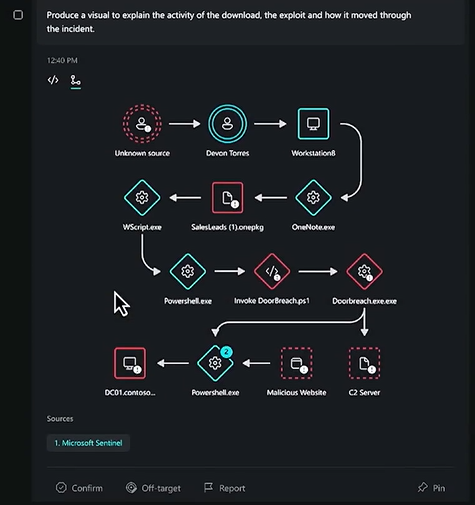 Concreet AI voorbeeld
Microsoft Security Copilot
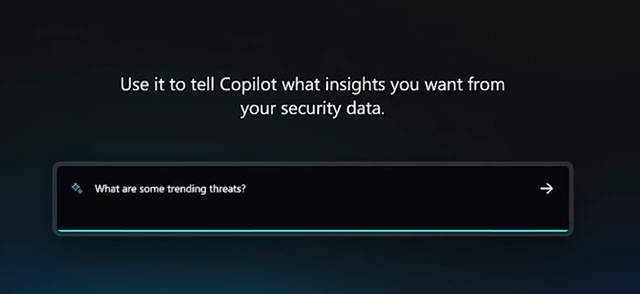 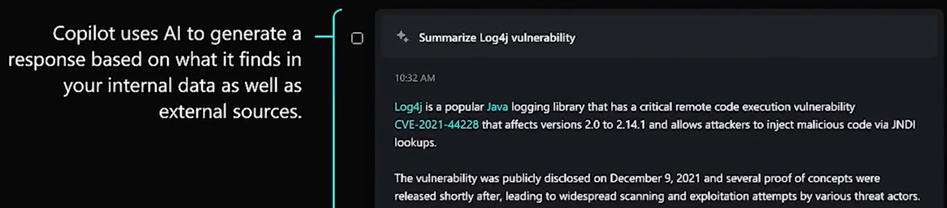 13
Zelfde Design Principes
Veiligheid
Schaalbaarheid
Robuustheid
“Fit for purpose”

Doelstellingen van de business
functionele requirements
Uptime
Zorgeloos
Time2market
Always on
% beschikbaarheid
Secure Connect
Applications – Data – 
Endpoints – Users
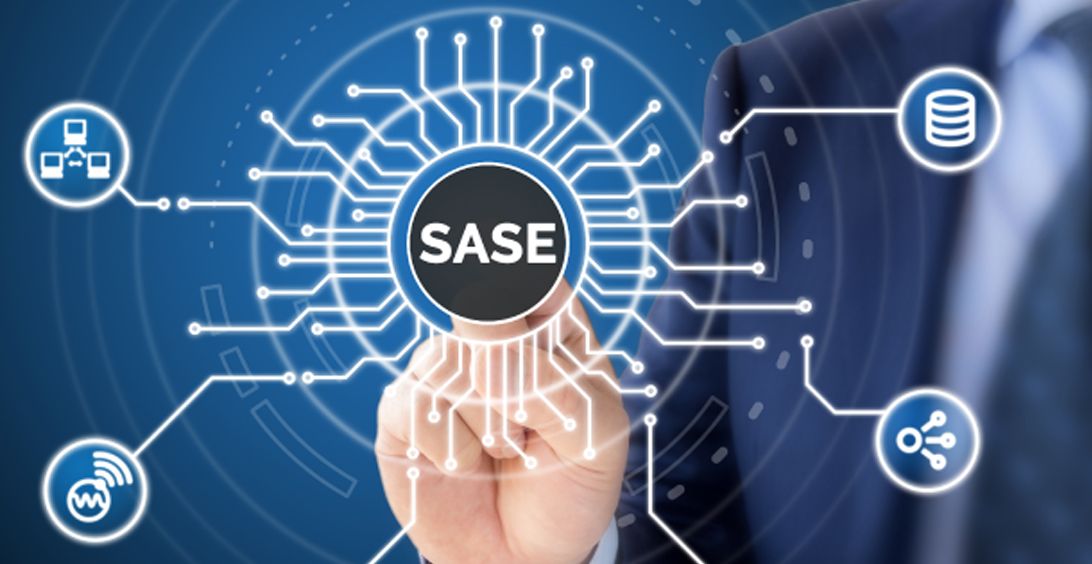 Cloud Based
Overlay Network

Centrale Controle vanuit Cloud

Decentrale
Functies
SASE | Evolutie vanuit Revolutie
Palo Alto SD-WAN
(2013)
VMware SD-WAN
(2017)
Meraki SD-WAN
(2017)
Cisco SD-WAN
(2012)
Cloud Based
Software
Defined /
Controllers
Extreme Cloud IQ WLAN
(2010)
Extreme Cloud IQ LAN
(2022)
Meraki WLAN
(2012)
Cisco Nexus Dashboard / Catalyst Center
(2022)		   (2023)
OnPremise
Software 
Defined
Cisco ACI
(2014)
Cisco DNA
(2016)
Vmware NSX
 (2012)
OpenFlow 1.0
 (2009)
Ontwikkeling van “COMP24/7 B.V.”
Public
Cloud
Public
Cloud
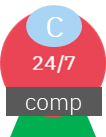 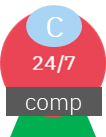 ?
Branche
?
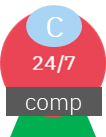 Branche
Primaire locatie
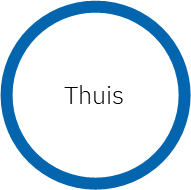 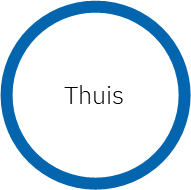 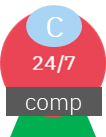 Cloud
Connect
?
?
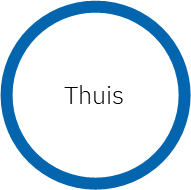 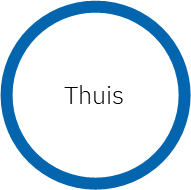 Primaire locatie
?
?
Co-locatie
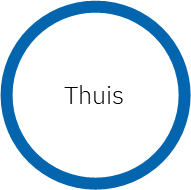 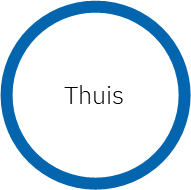 ?
?
?
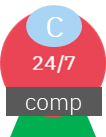 Cloud
Service
Provider
?
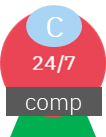 Secundaire
locatie
Secundaire
locatie
16
Conscia presentation
Geen controle buiten “COMP24/7 B.V.”
Public
Cloud
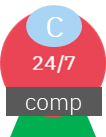 ?
Branche
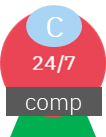 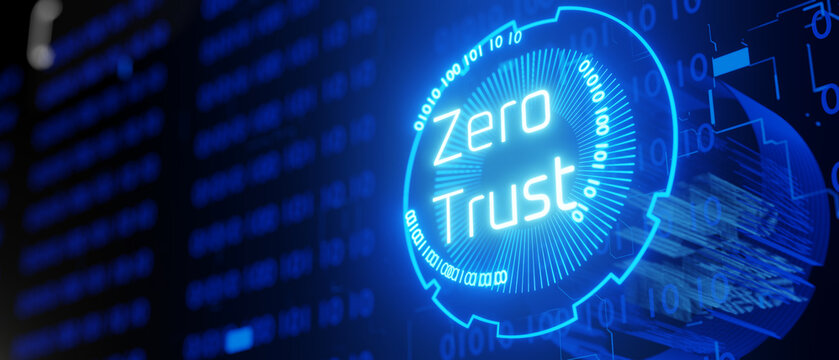 Primaire locatie
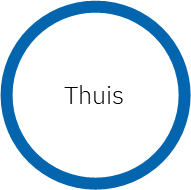 Cloud
Connect
?
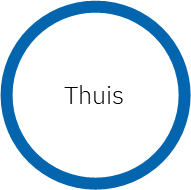 ?
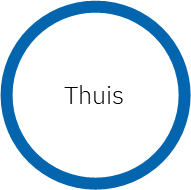 ?
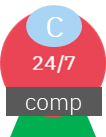 Cloud
Service
Provider
?
Secundaire
locatie
17
Conscia presentation
Architectuur van Morgen voor “COMP24/7 B.V.”24/7 Secure IT Infrastructure
Public
Cloud
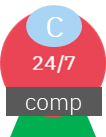 Colocatie
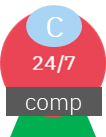 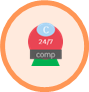 Zero Trust Security Domein
Application Security
Identity Security
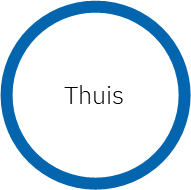 Primaire locatie
Cloud
Connect
Endpoint / Cloud Security
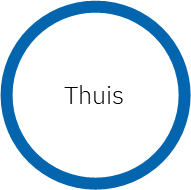 Overlay Secure Network
Data fabric
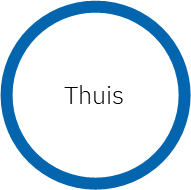 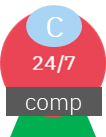 Cloud Connect
Thuis
Thuis
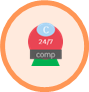 Thuis
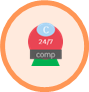 Secund
Locatie
Primair
Locatie
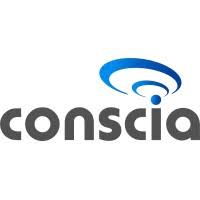 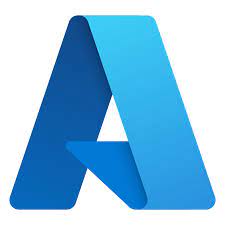 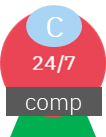 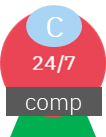 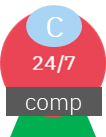 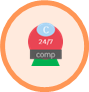 Cloud
Service
Provider
Secundaire
locatie
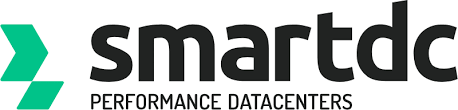 Conscia | Secure IT Infrastructure voor 24/7 omgevingen
Conscia Netherlands | Since 1976
Portfolio
Conscia Group | European Network of Knowledge
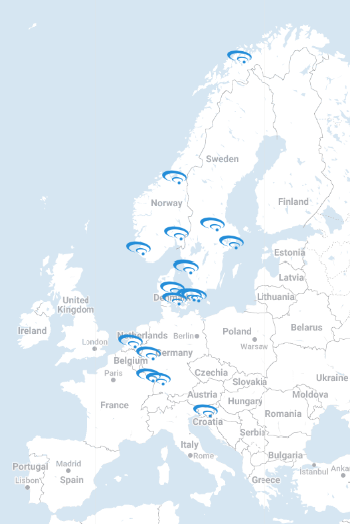 Managed Services & Support
Conscia Principes | Als basis
Consultancy | Advisory
Trusted partner
Focus op lange termijn
Ontwikkelen/ Relevant zijn
Zorg uit handen nemen
Networking
Hybrid Cloud
Cyber Security
Enterprise (W)LAN
Virtual DC aaS
SOC/MDR
SASE / WAN
Backup aaS
Incident Response
Network Security
Azure / CSP T1
Awareness
Cloud Networking
Onprem SDDC/CI
CIS Assessments
Network Services
DR aaS
Brand Protection
Group
1000 mensen
6 landen
21 steden
4 datacenters
Nederland
|   230 mensen
|   1 land
|   3 steden
|   2 datacenters
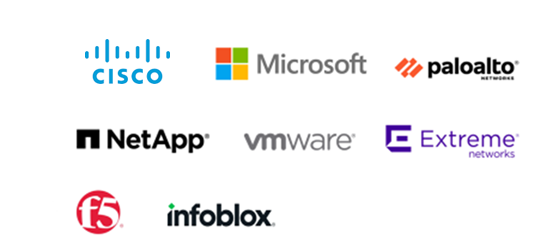 19
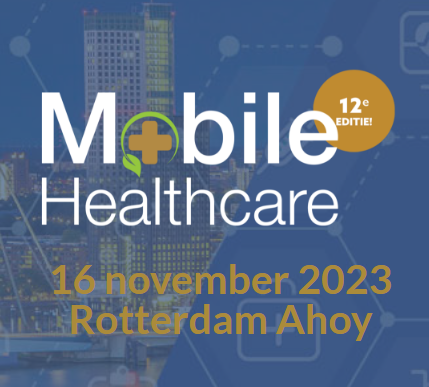 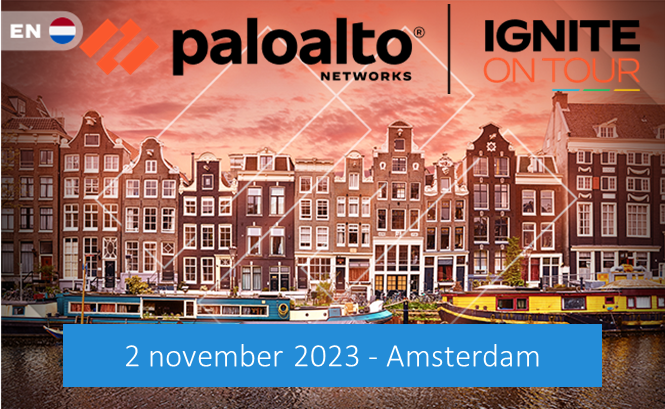 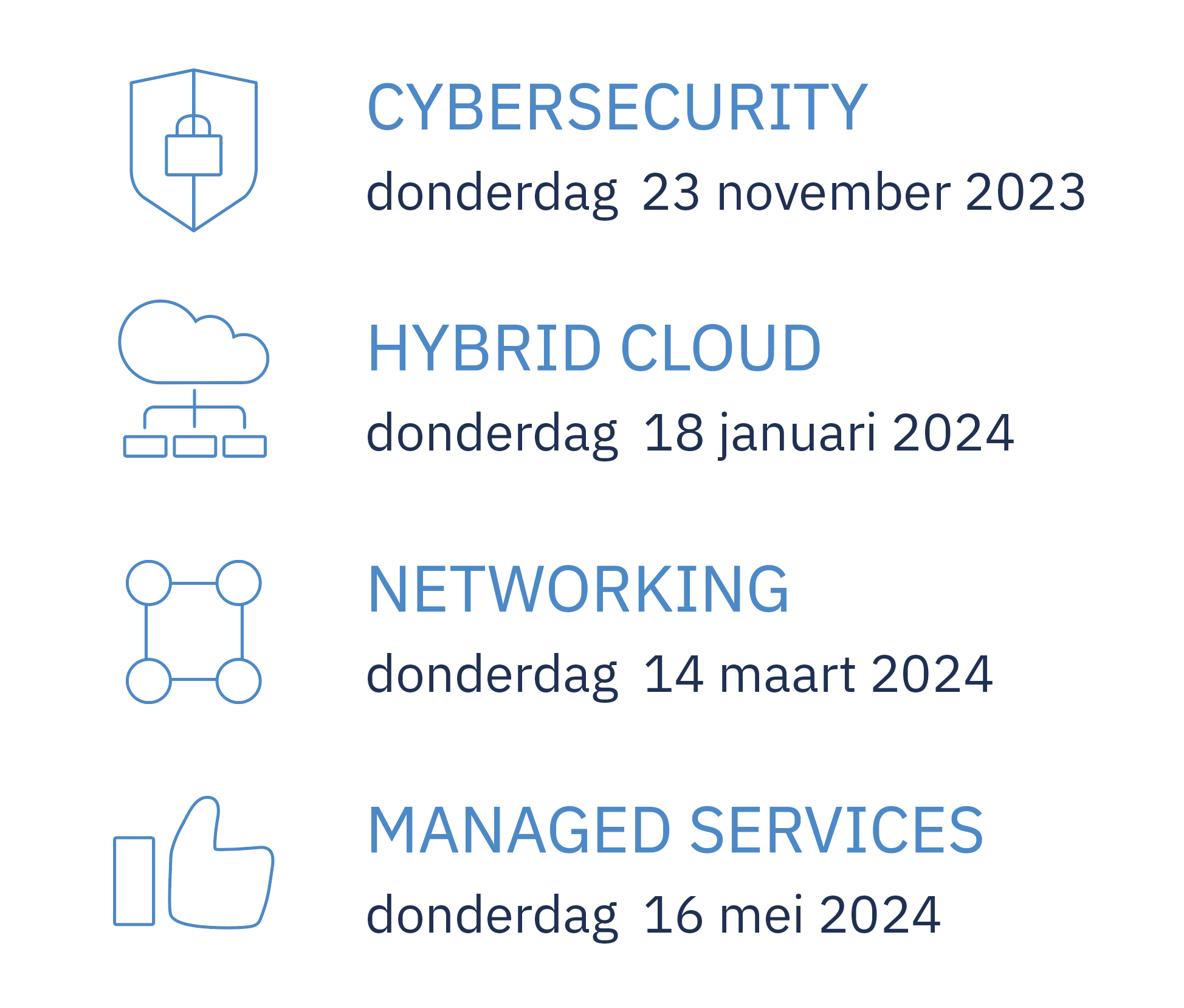 16 november 2023 - Rotterdam
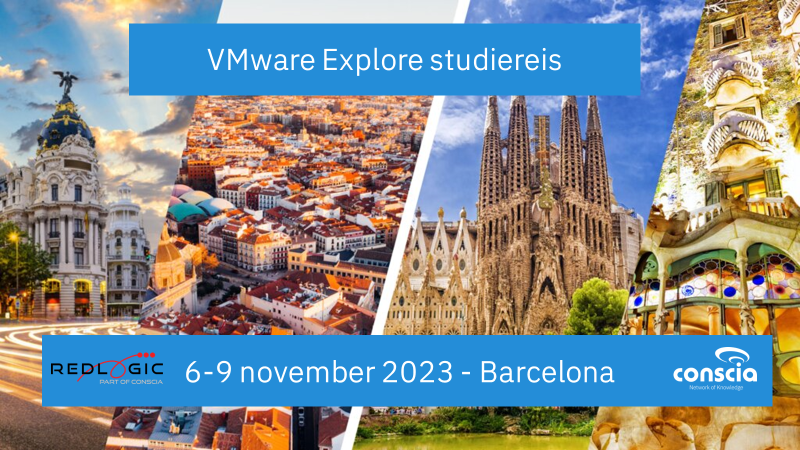 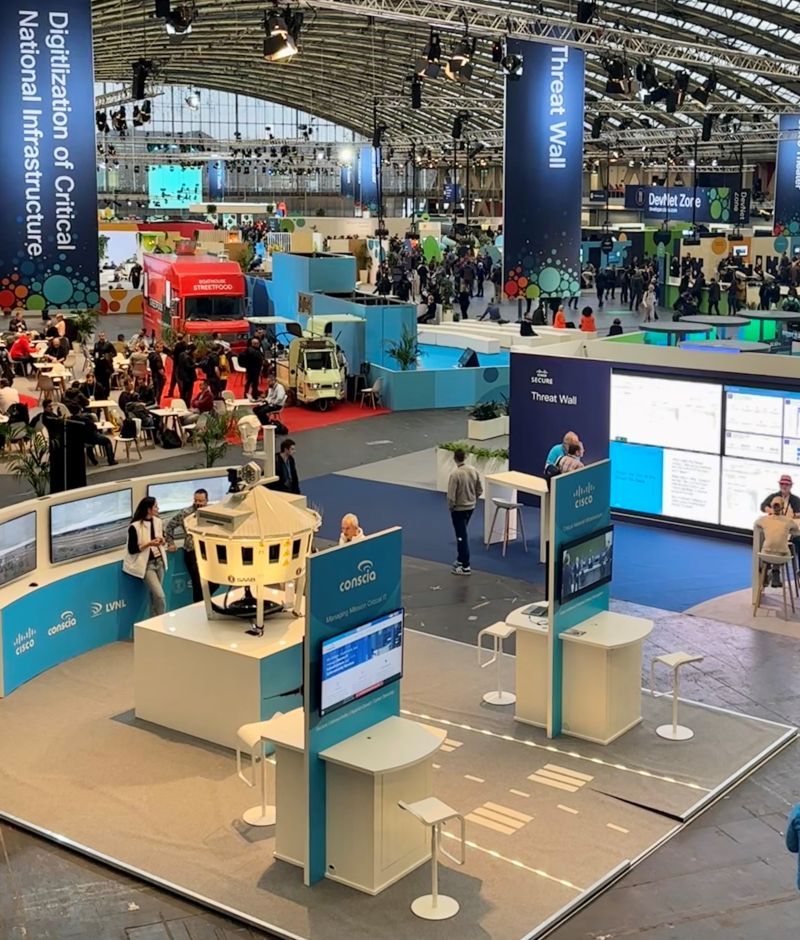 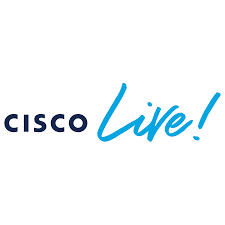 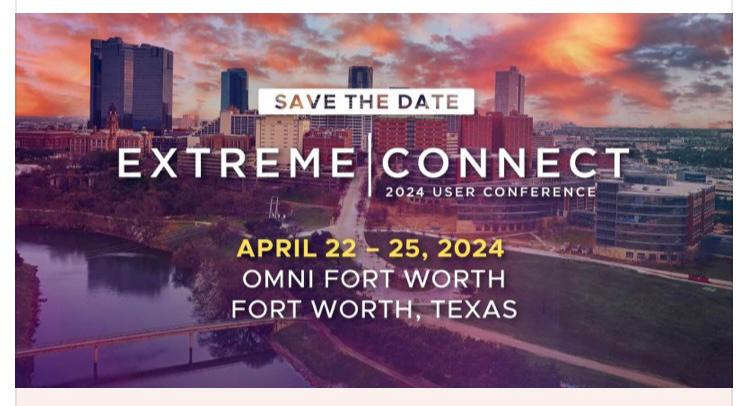 5-9 februari 2024 - Amsterdam
22-25 April 2023 - Texas
Gast spreker(r)evoluties
Dank aan klanten & partners!